Amélioration des performances des briques en terre comprimées à travers une réaction pouzzolanique
NSHIMIYIMANA Philbert, MESSAN Adamah, COURARD Luc
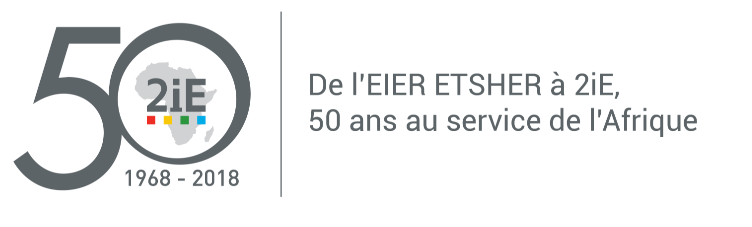 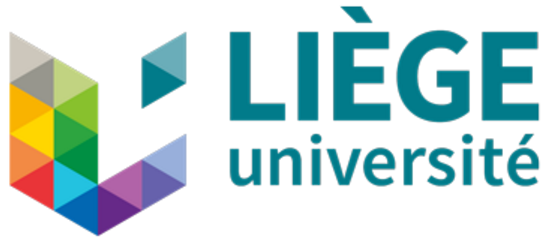 SustainEng2018: 12-14/12/2018, Ouagadougou-Burkina Faso
Compressed earth blocks for construction of modern housing
2
[Speaker Notes: 1/3 of global population live in earth based housing
Healthy and comfortable in-door environnement]
Compressed earth blocks for construction of modern housing
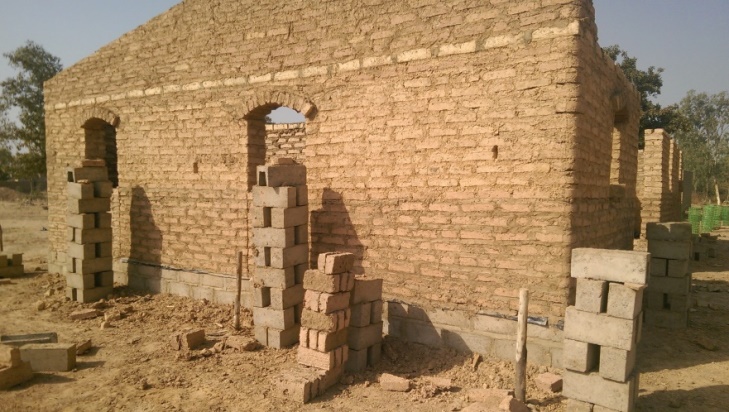 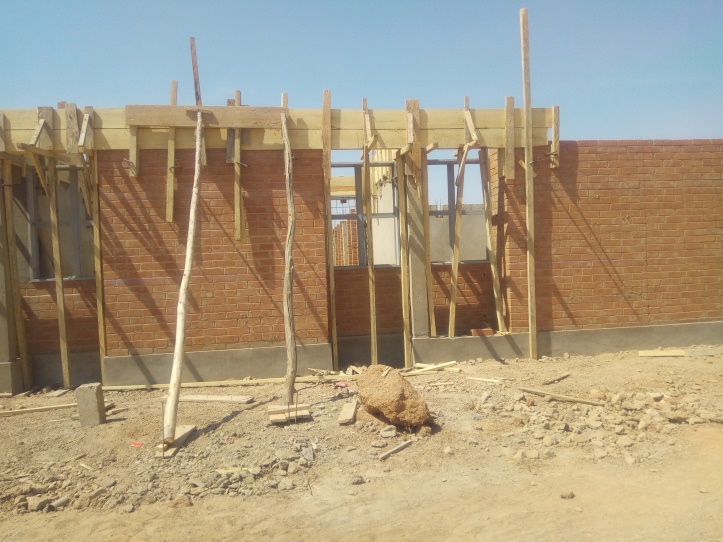 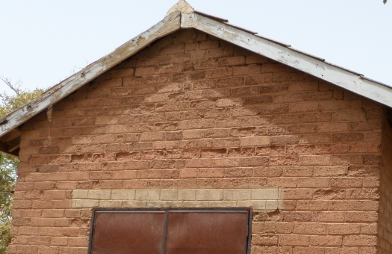 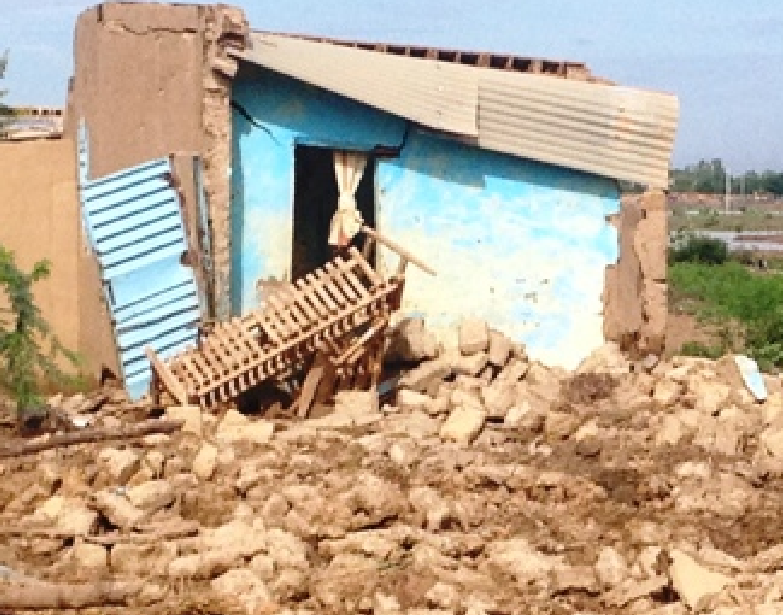 Houben and Guillaud, 2006; Bogas et al. 2018
3
[Speaker Notes: 1/3 of global population live in earth based housing
Healthy and comfortable in-door environnement]
Chemical stabilization improves the performances of CEBs in saturated and dry conditions
4
Houben & Guillaud, 2006; Bogas et al. 2018; Al-Mukhtar et al. 2010, 2014; Sore et al. 2018
Calcium carbide residue (CCR) and rice husk ash (RHA) for improving the performances of CEBs
Kinetic of reaction in solutions of mixtures : 
	Earth + CCR (calcium carbide residue)
	Earth + CCR:RHA (rice husk ash)
2.   Mechanical performances:
	CEBs stabilized with CCR 
	CEBs stabilized with CCR:RHA
3.   Mineral changes in cured mixtures.
5
EXPERIMENTAL APPROACH
6
Raw materials were processed and characterized
Earthen material 
Pulverized (<5 mm)
Kaolinite (>75 %)
RHA
Calcinated : 500°C (2 h)
Ball milled (<80 µm)
Amorphous silica (70 %)
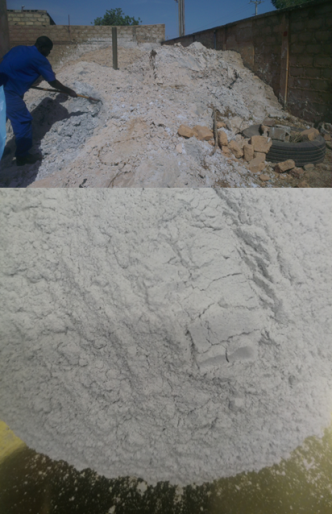 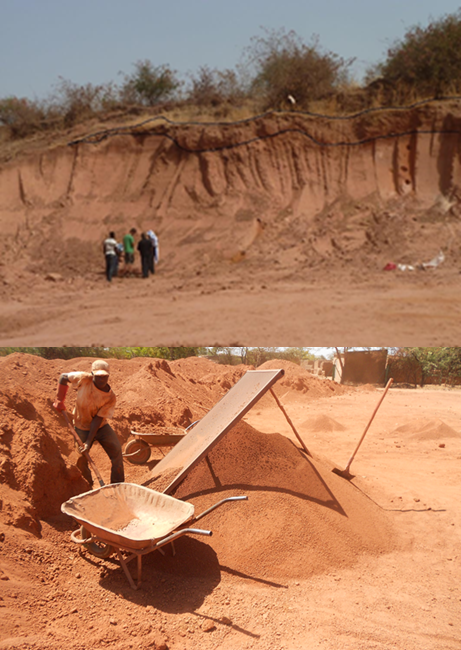 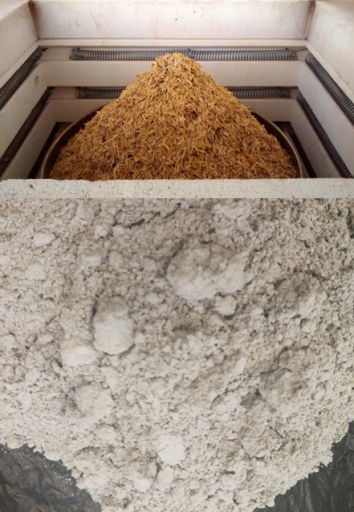 7
Figure 3. Raw (top) and processed (bottom) materials
Binder (CCR/CCR:RHA) was added to the earthen material on weight percentage basis
8
Mix solutions and CEBs were prepared, cured  and characterized
Concentration of free calcium [Ca2+]
Compressive strength in saturated and dry condition
Mineral change by XRD
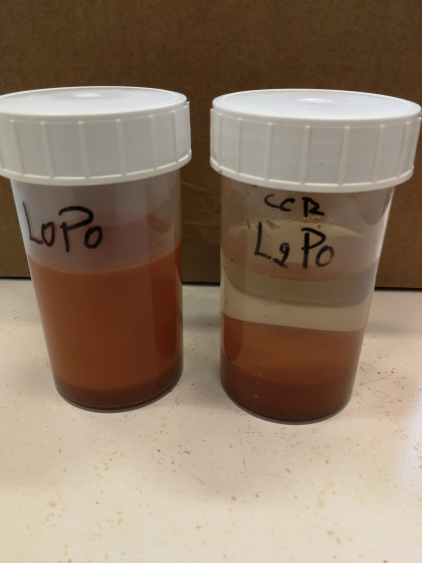 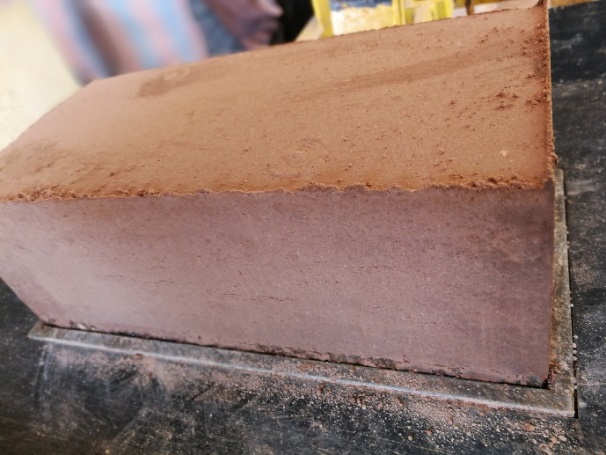 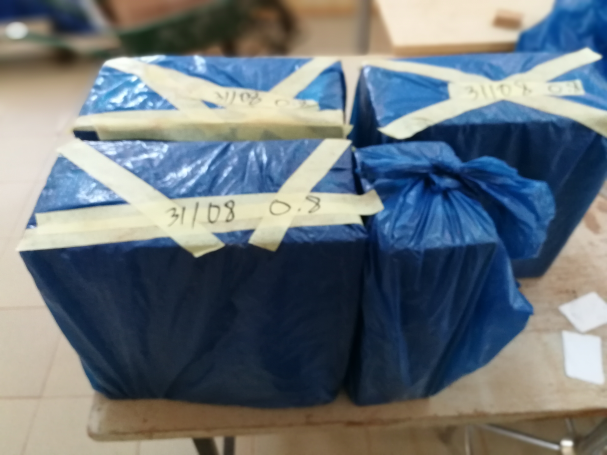 2. Prodution and Curing stabilized  CEBs (45 days), 40±2 °C
1. Curing mix solutions (1-90 days); 40±2°C
9
RESULTS & IMPLICATIONS
10
Concentration of unconsumed calcium [Ca2+] in mix solutions reached the minimum after 45 days
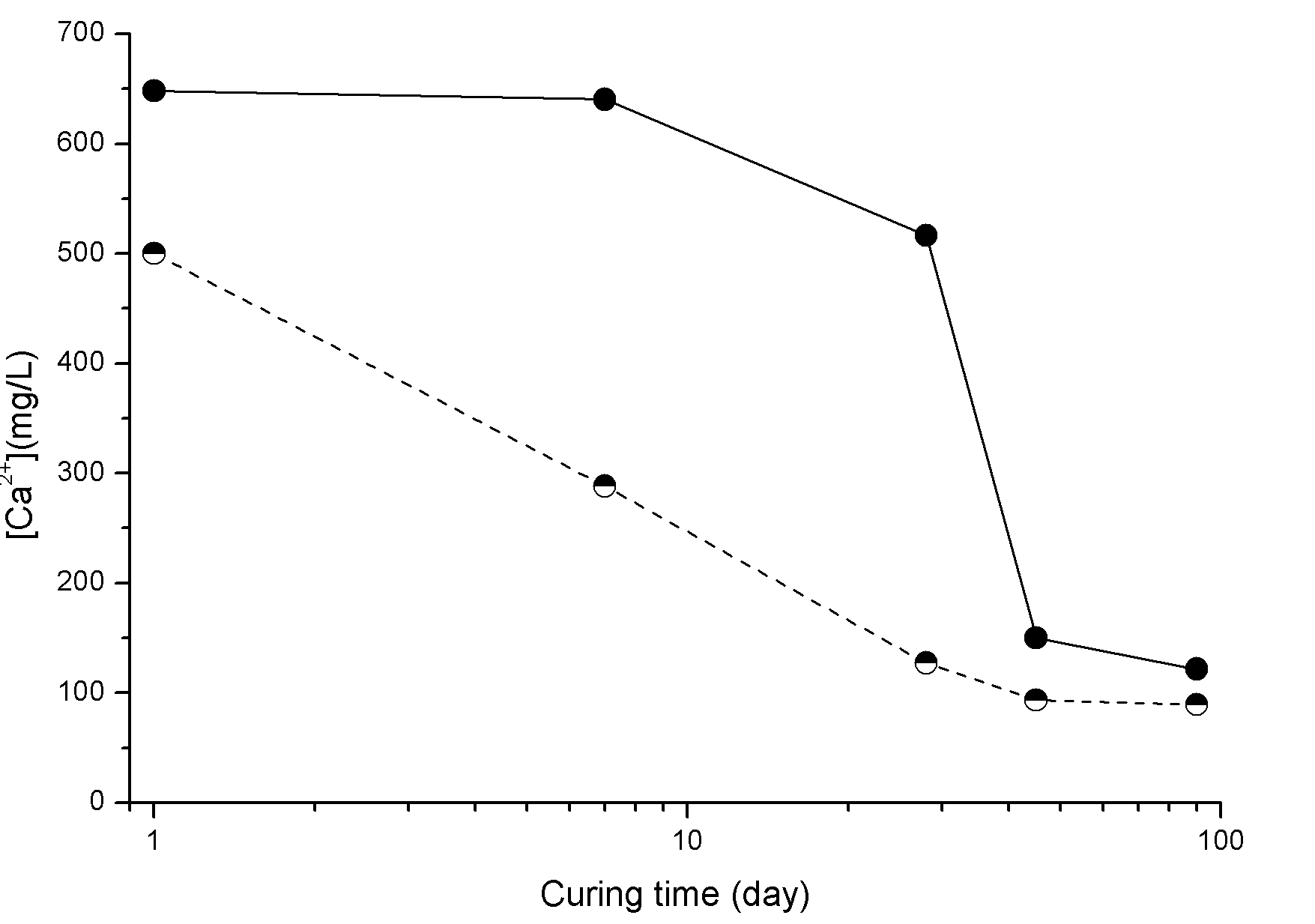 Earth+20 % CCR
Earth+20 % CCR:RHA(16:4)
28
45
Consumption of  free [Ca2+] during the pozzolanic reaction
11
CEBs stabilized with CCR/ CCR:RHA were resistant to the degradation after 2 hours in water
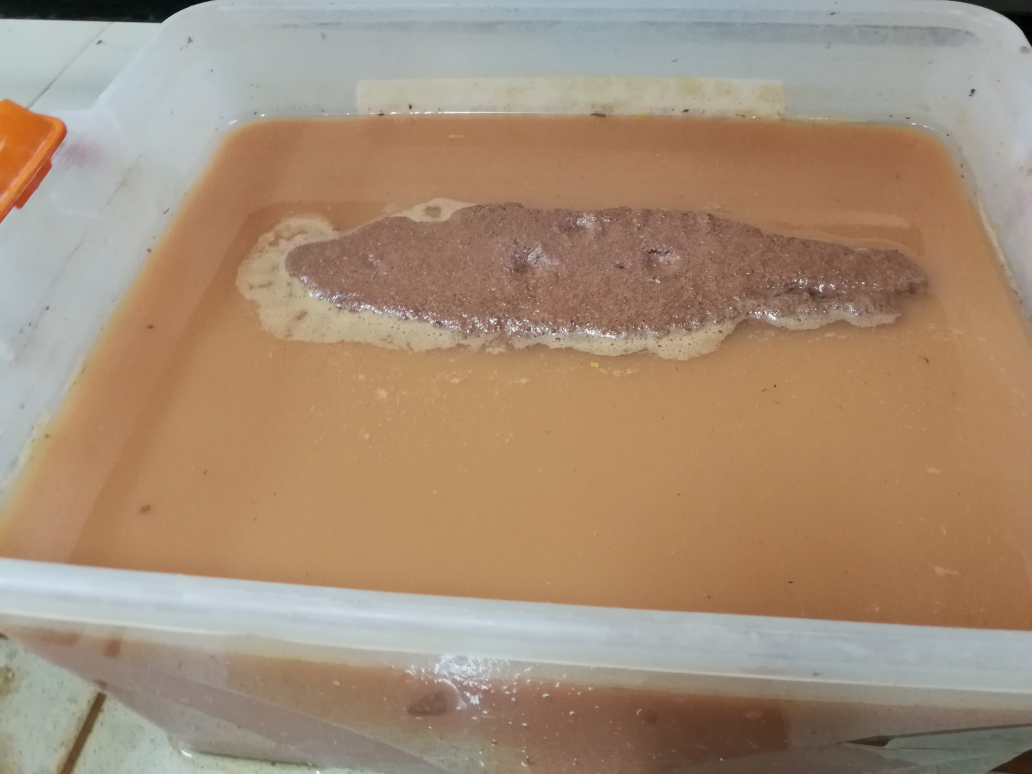 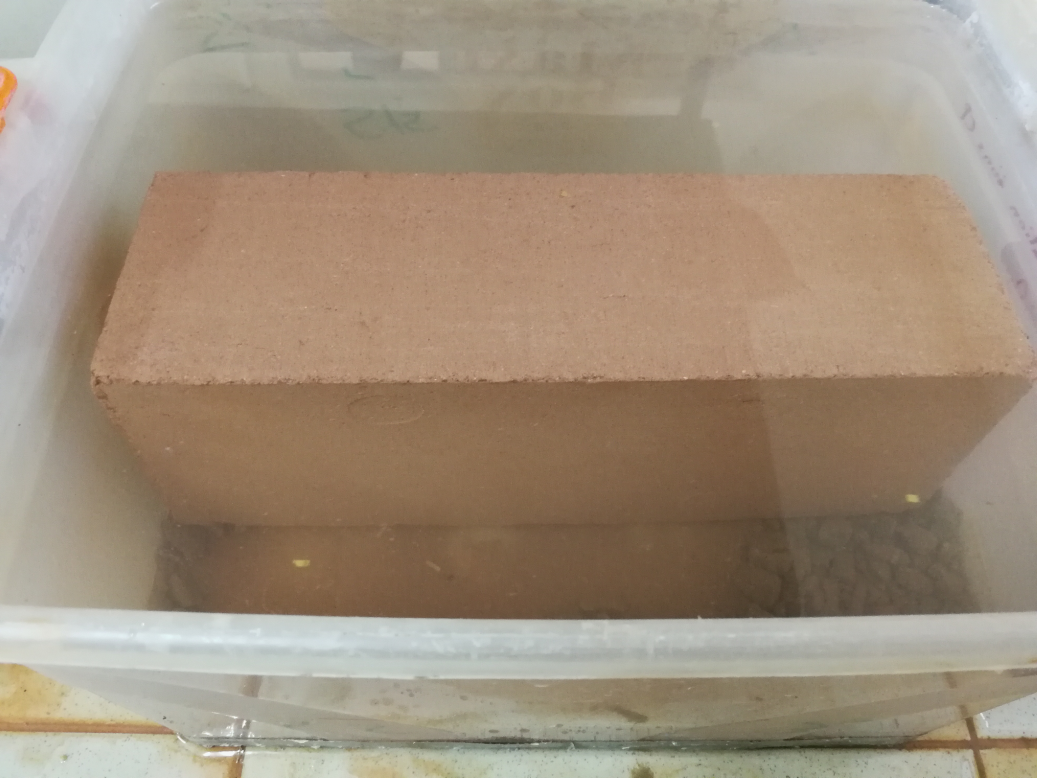 Stabilized CEBs (5 % CCR)
Unstabilized CEBs (0 % CCR)
Pozzolanic reaction improved the cementation in CEBs
12
Compressive strength of CEBs was improved and reached the maximum with 10-20 % CCR
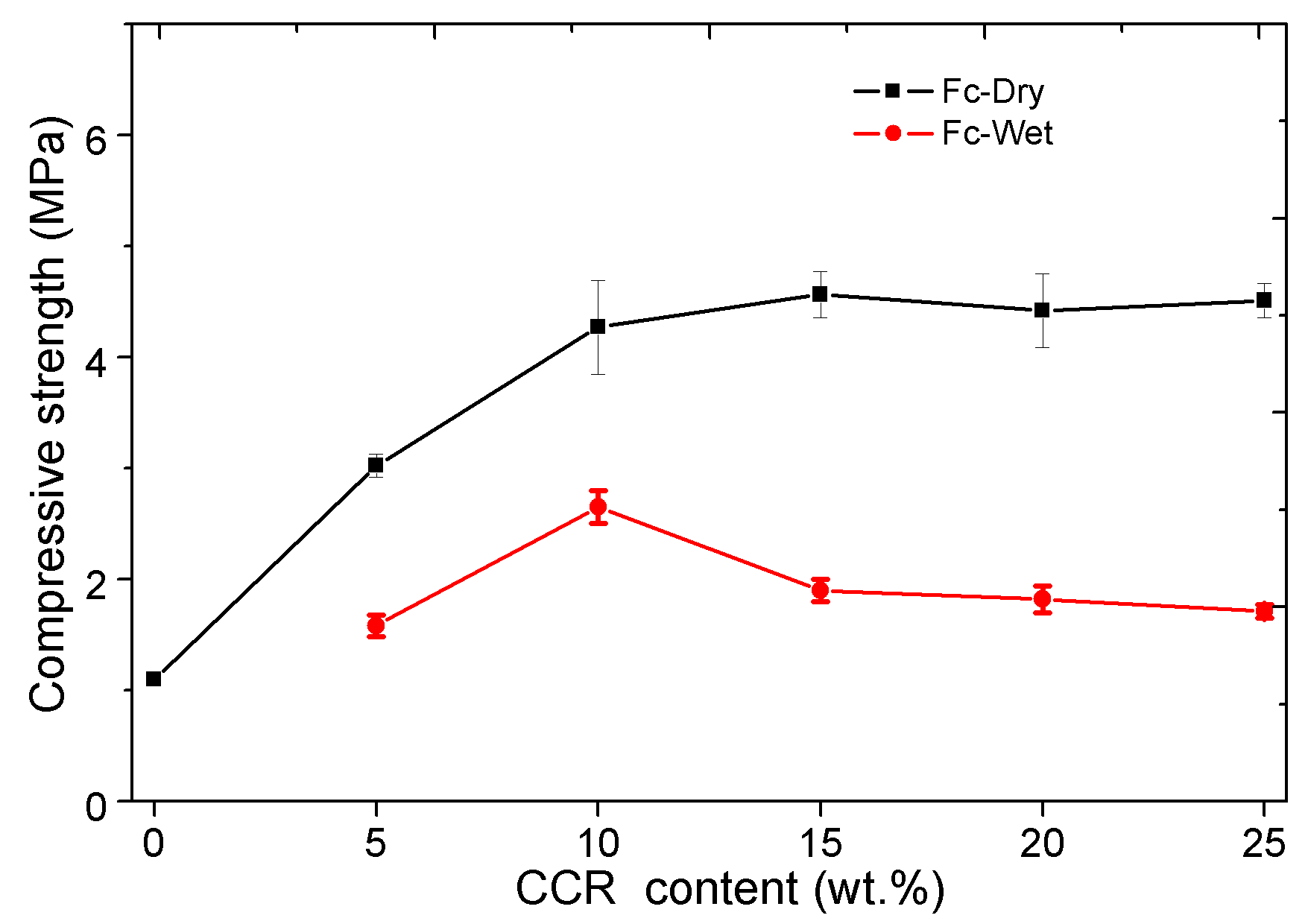 Dry
Two-torey housing
Saturated
Compressive strength required for load-bearing wall (4 MPa)
13
Compressive strength of CEBs was further improved  with 20 % CCR:RHA in 16:4 ratio
Three-storey housing
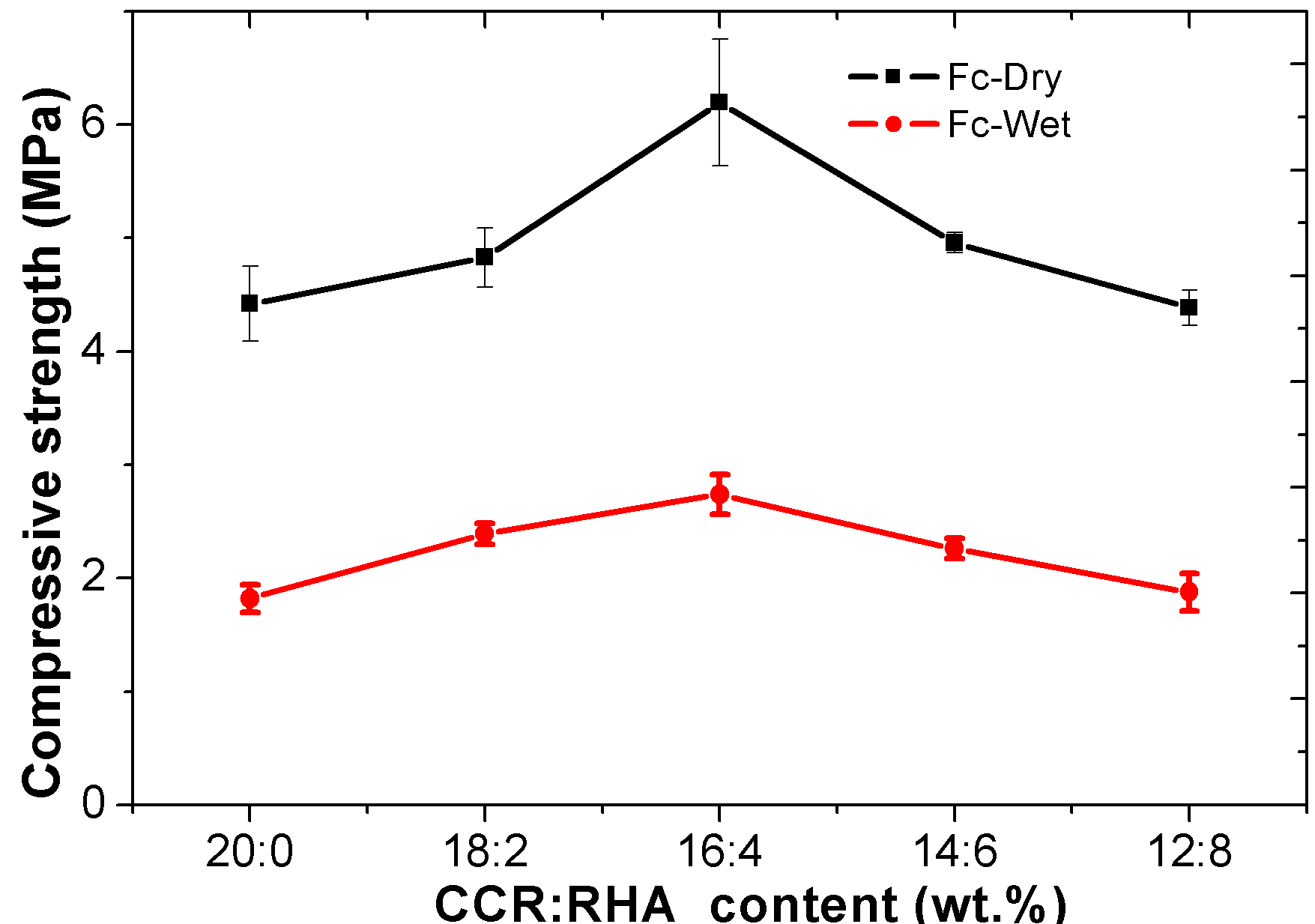 Dry
Two-storey housing
Saturated
RHA accelerated the pozzolanic reaction resulting in occurrence of extra compressive strength (6 MPa)
14
Cementitious products formed from the pozzolanic reaction between aluminosilicates and CCR
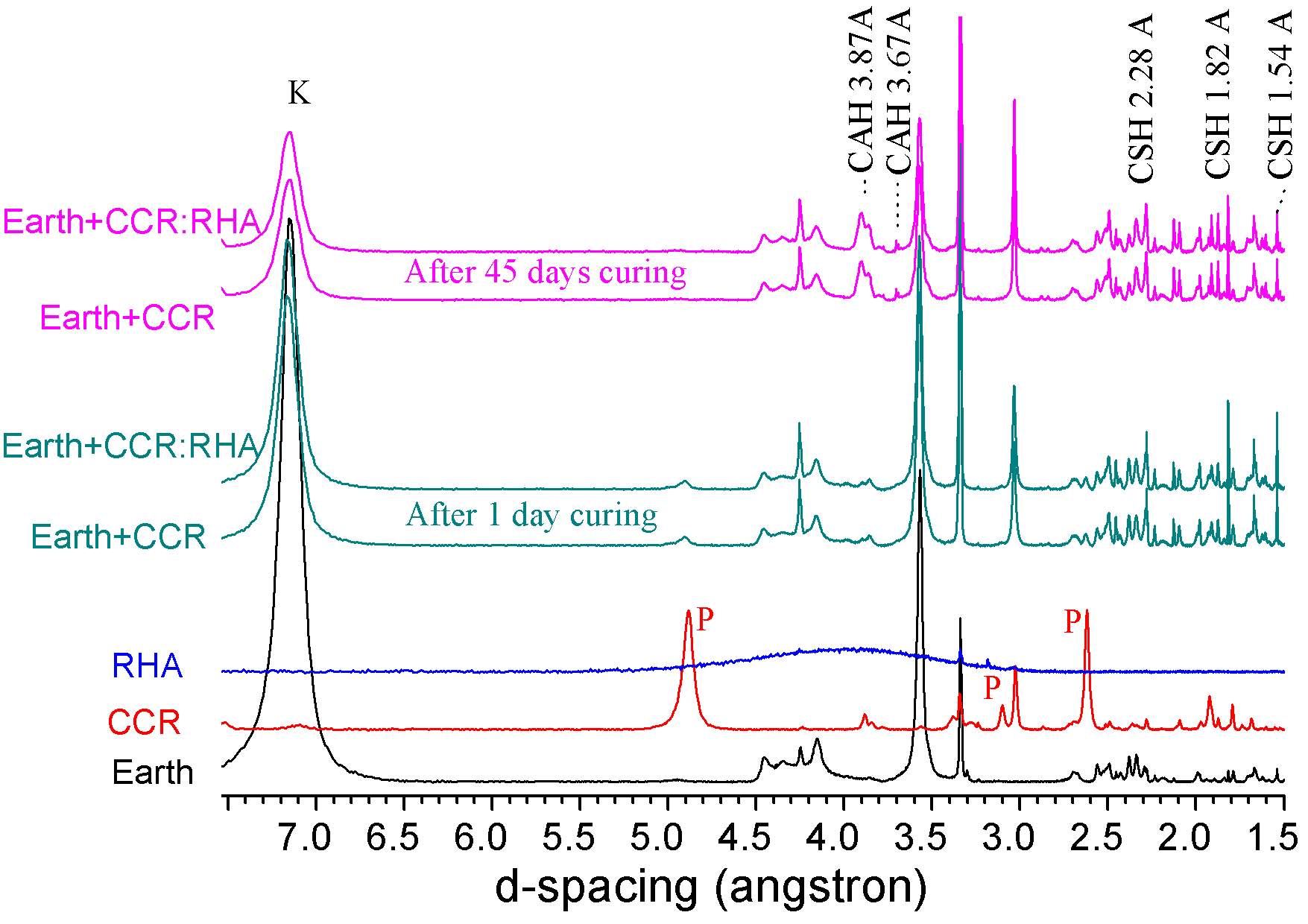 CSH: Calcium Silicate Hydrate; CAH: Calcium 	Aluminate Hydrate K: kaolinite; P: Portlandite (active lime)
15
CONCLUSIONS & REMARKS
16
Conclusions and studies in perspective
Hydro-mechanical performances of CEBs were improved by stabilization with by-products :
10-25 % CCR alone reaches 4 MPa required for two-storey housing;
20 % CCR:RHA (16:4) reaches 6 MPa for tree-storey housing;

Investigate the performance of stabilized CEBs at early age;
Investigate the durability of CCR/CCR:RHA  stabilized CEBs
17
[Speaker Notes: CCR alone requires at least 45 days for curing and reaching the 4 MPa for two-storey housing construction
CCR:RHA requires 28 days for curing and imparting extra compressive strength for three-storey housing construction behaving more like cement]
MERCI POUR VOTRE ATTENTION
PRD 2016-2021: Amélioration de la qualité de l’habitat en terre crue au Burkina Faso
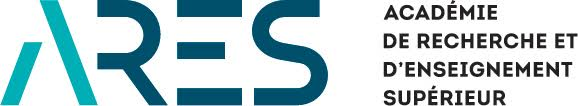 philbert.nshimiyimana@2ie-edu.org 
pnshimiyimana@doct.uliege.be
Skype ID:  philbert.nshimiyimana
18